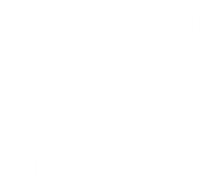 Organising Balls
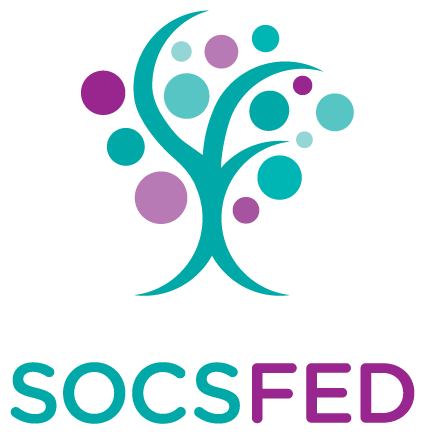 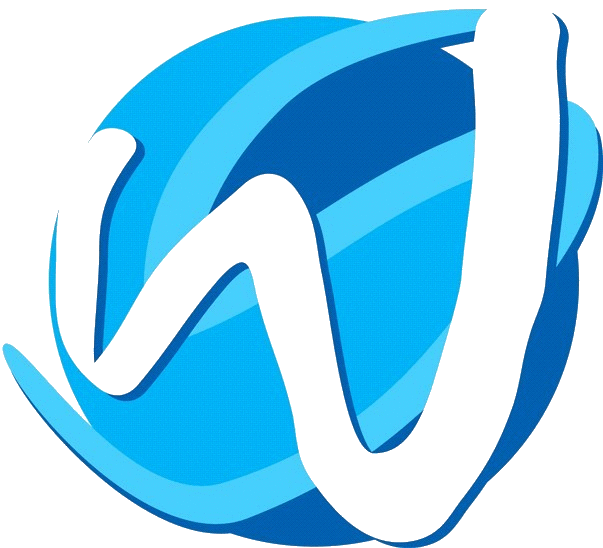 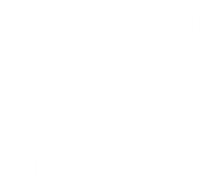 Procedures
Please make sure you follow the SU procedures when planning a Ball

This is to ensure that all bases are covered!

We need to be kept in the loop in case anything goes wrong as we won’t be able to help if we aren’t in the know
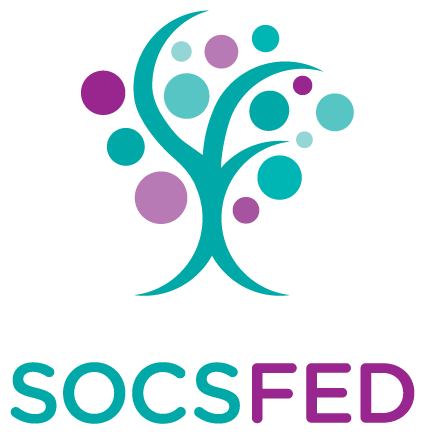 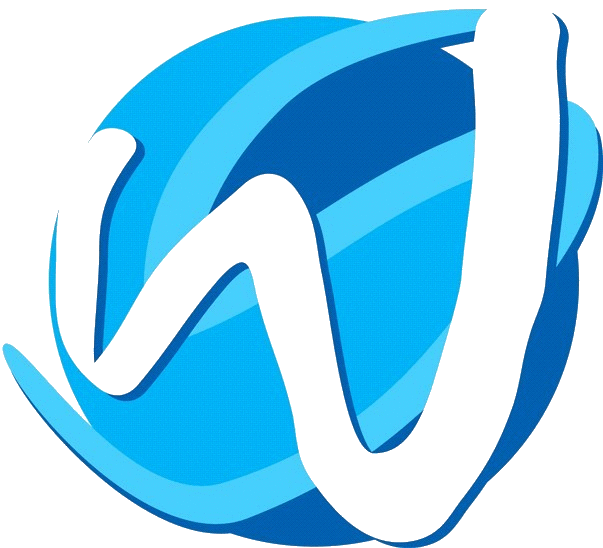 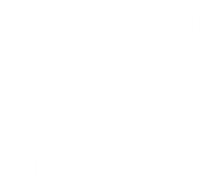 Before You Start
Check previous years’ attendance and budget

Think of numbers, themes, etc. 

Check previous years’ ticket prices 

There needs to be an 80/20 member to non-member ratio – Try to push membership!
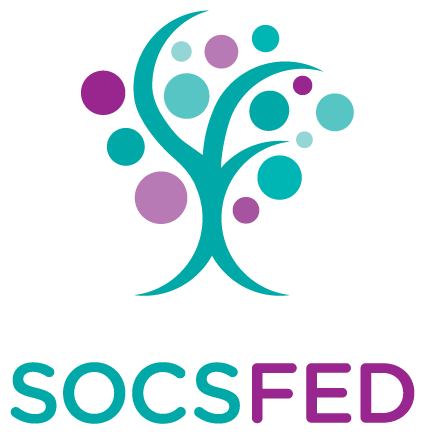 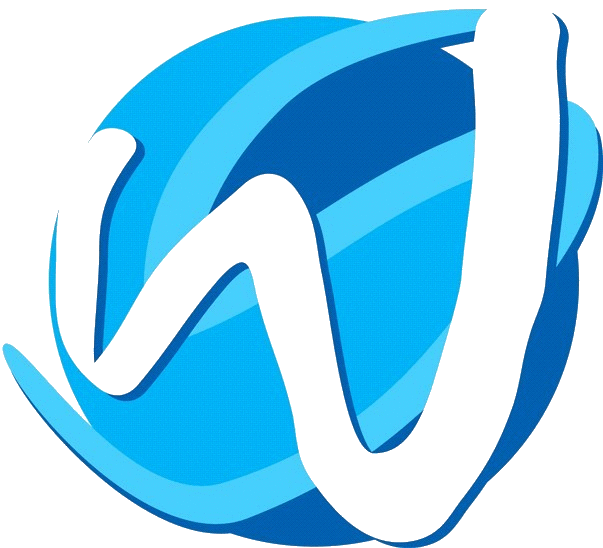 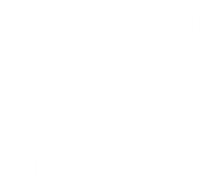 Documentation
Event Planning Pack
Financial Planner
Risk Assessment
Event Ticketing Form

All of these can be found on the Exec Resources section of the SU Website – We will not approve a Ball unless all the forms have been passed
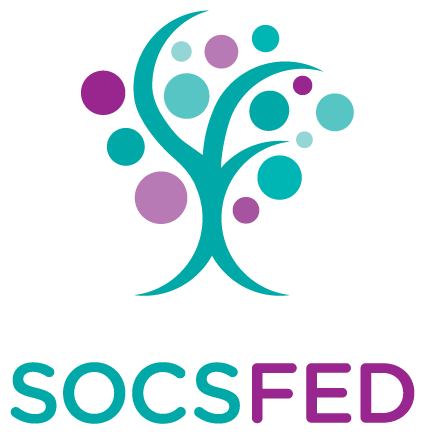 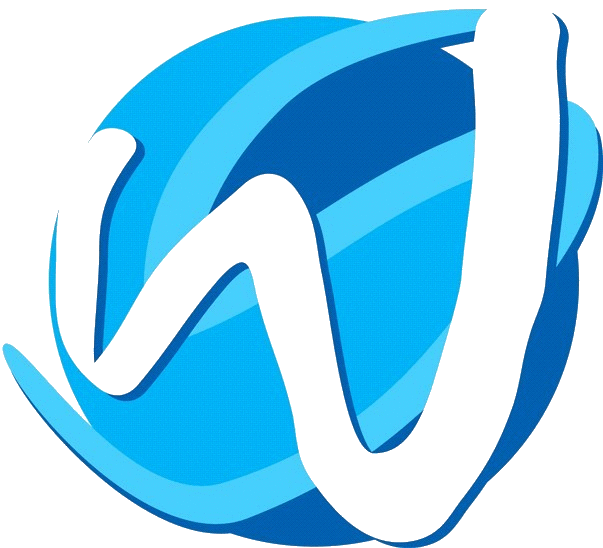 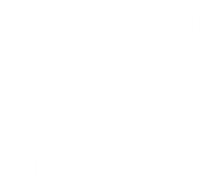 Forms
Event Planning Pack – Ensure you have last year’s attendance and budget. Also, the more information we have in the first instance, the better! 
 
Financial Planner – It’s better to over estimate than under! 

Risk Assessment – This is very important, please make sure you fill this out comprehensively
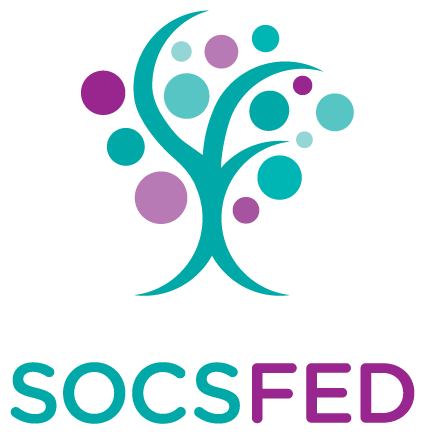 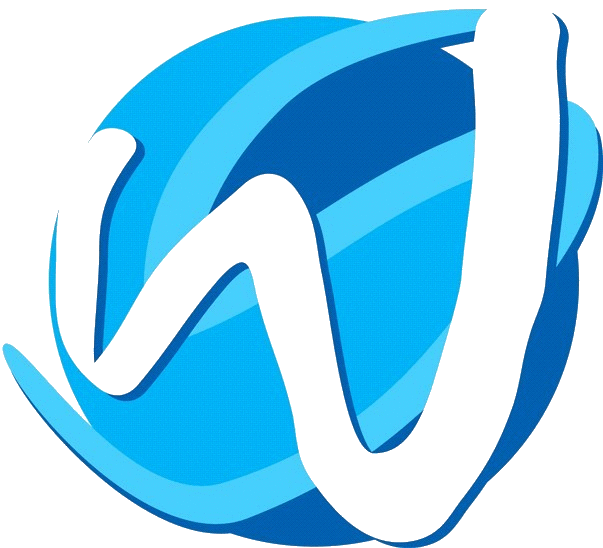 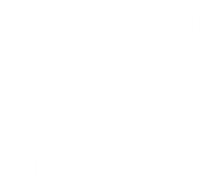 Pricing
Use the financial planner to find an optimal price for tickets

Ensure all costs are covered and you break even at roughly 65%! 

You can have member/non-member tickets
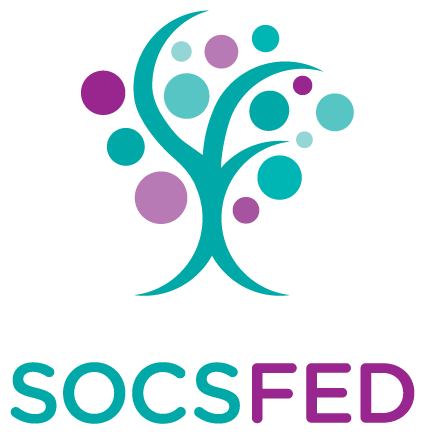 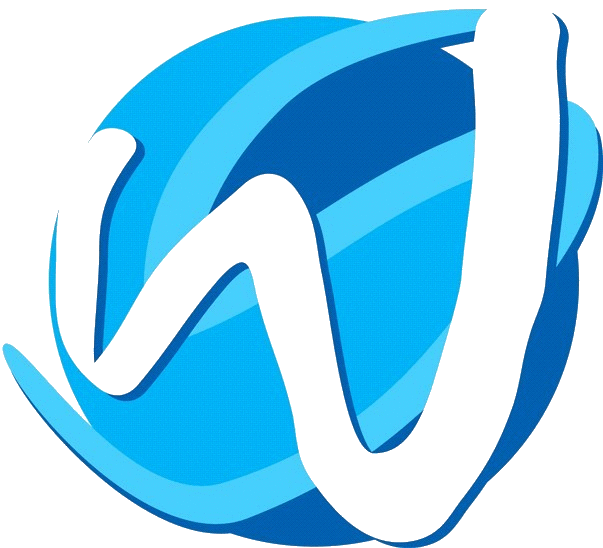 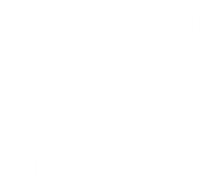 Ticketing
Email ticketing forms to: ticketing@warwicksu.com

Ensure that the event has been set up – There’s a How To guide on the SU Website

Please give 5 days notice as I get LOADS through for all events

I can set up Deposit tickets so that you can pay venues
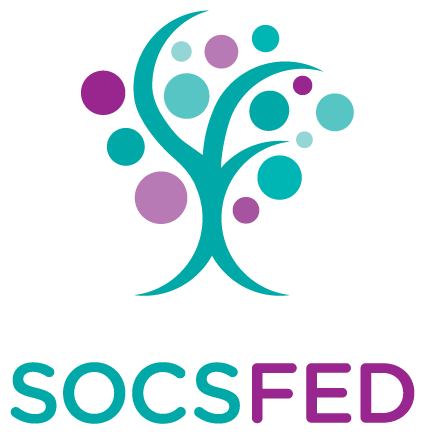 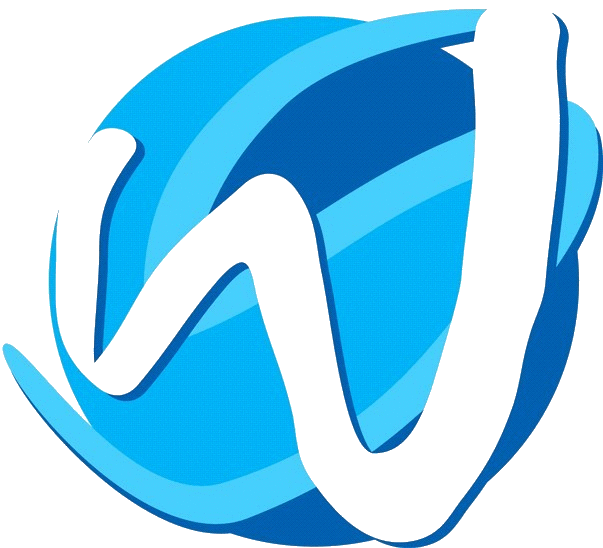 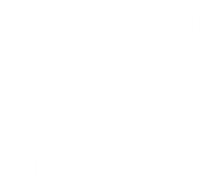 Venues
I will be sending out a comprehensive list of venues in the surrounding area with basic details

You don’t have to use these venues, but it’s there for you information 

It’s worth going to visit the venues!
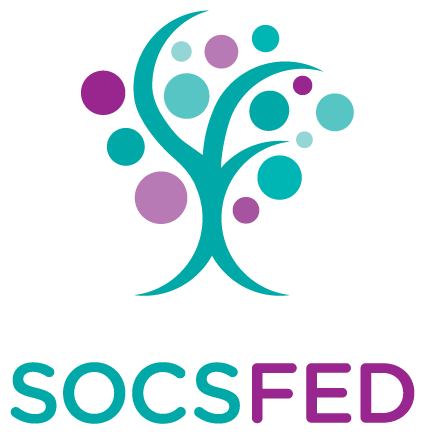 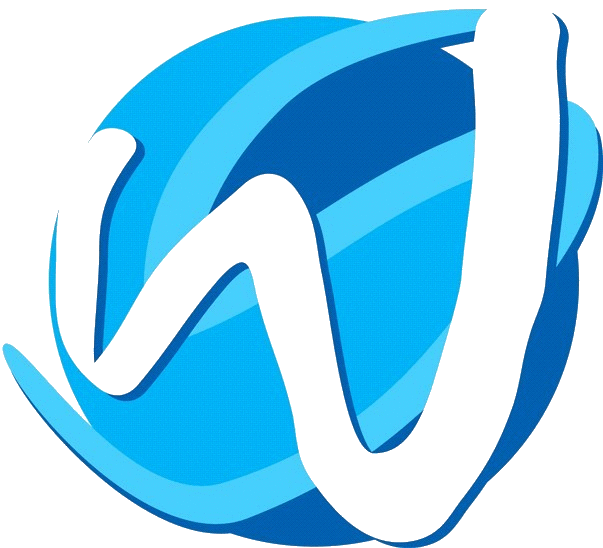 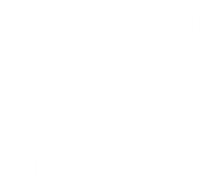 Alcohol
No spirits can be provided for guests

For drinks provided within the ticket price:
SU Policy of 1 arrival drink per person
Maximum of 3 bottles of wine per table

It is recommended that the drinks are NOT included in the contract. They can be added in at a later date once the tickets have been sold in order that no losses are made if it is difficult to make up numbers.
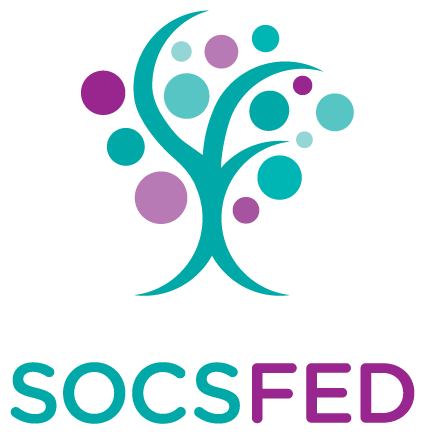 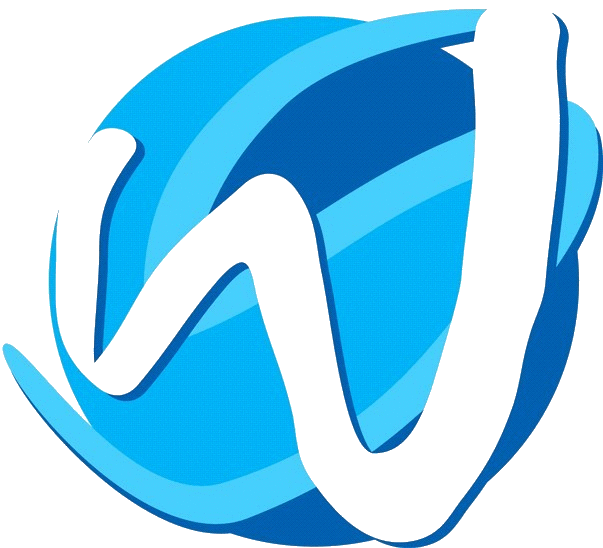 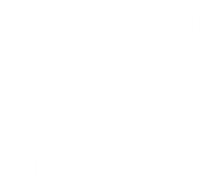 Security
Security is COMPULSORY

The venue may provide this

If not, the SU can book door staff: 
Roughly £15 per hour per person, £15 fuel charge + VAT
Minimum of 2 door staff required
Need to book including 15 minutes either side of required time
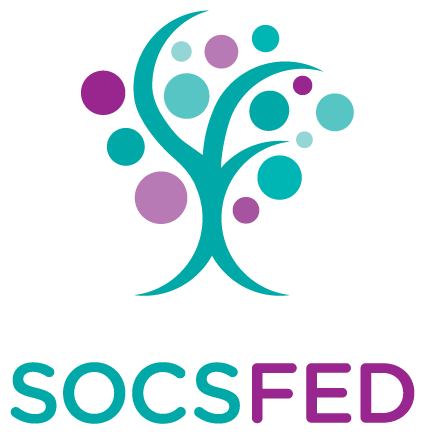 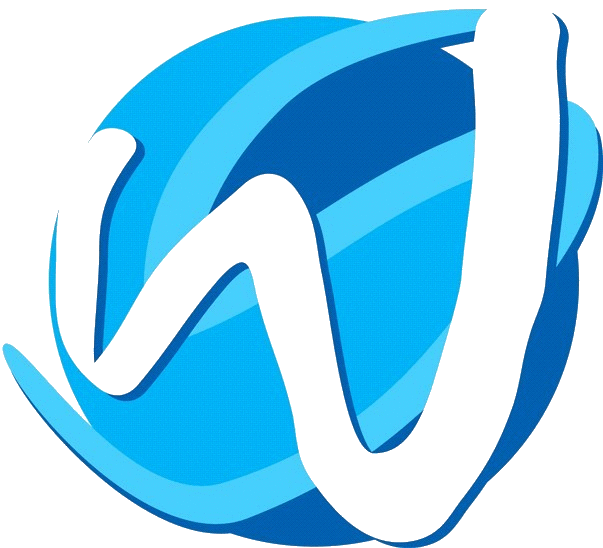 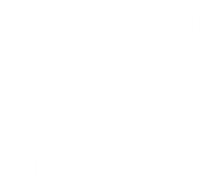 Booking Accommodation
Some venues can offer overnight stays for guests

Worth checking for Alumni

Can set up tickets through the SU
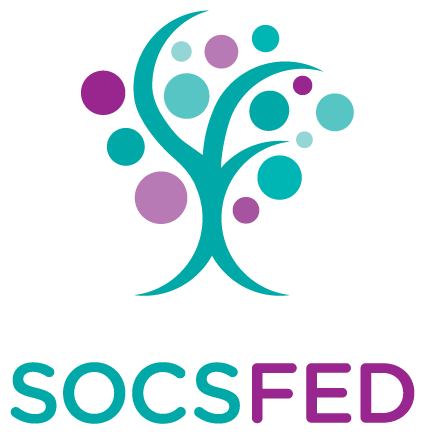 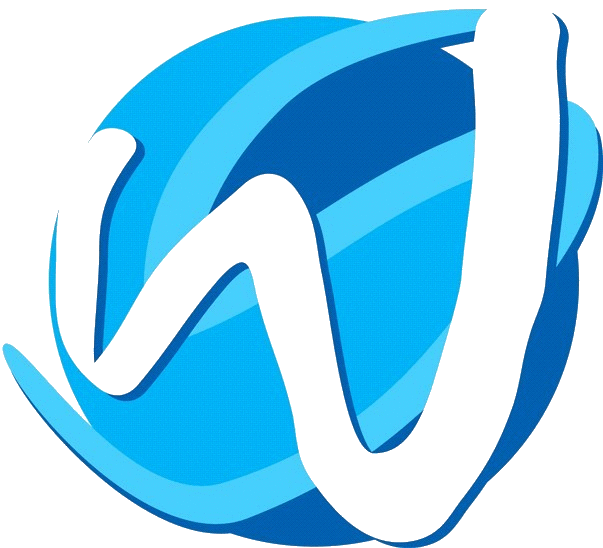 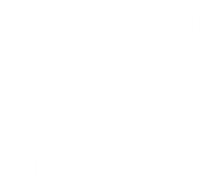 Contracts
Contracts are to be checked by the ball organisers and then signed by the Student Activities Manager 

The SU signs the contracts on your behalf as long as you’re happy with them!
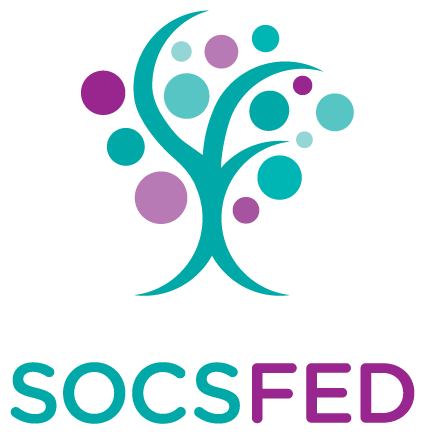 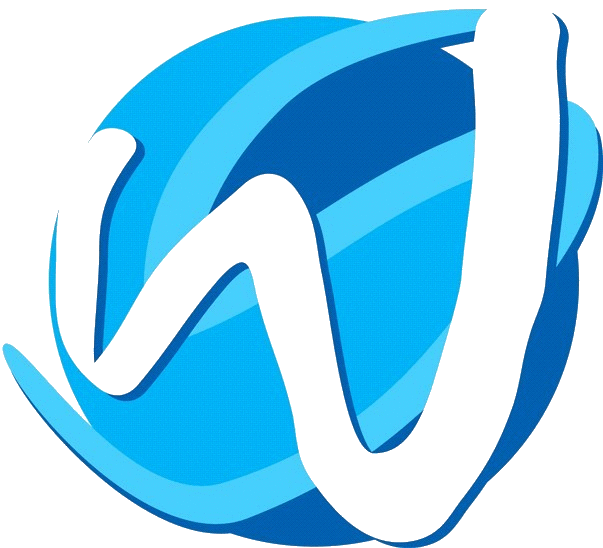 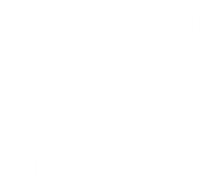 Booking Transport
For transport bookings: 
Sports Clubs Contact: Hollie.Kiely@warwicksu.com 
Societies Contact: Jenny.Luciano@warwicksu.com 

We’d recommend going through the SU as we have a transport supplier and you can pay after the event

You can find a private company, however we will not be able to help if something goes wrong
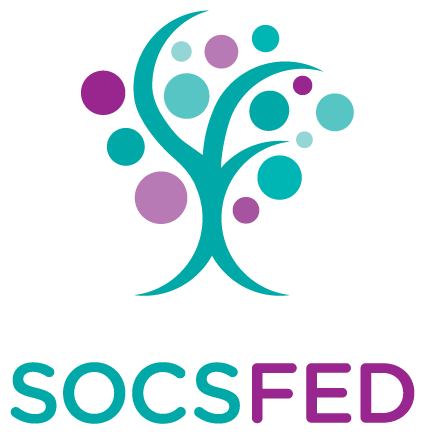 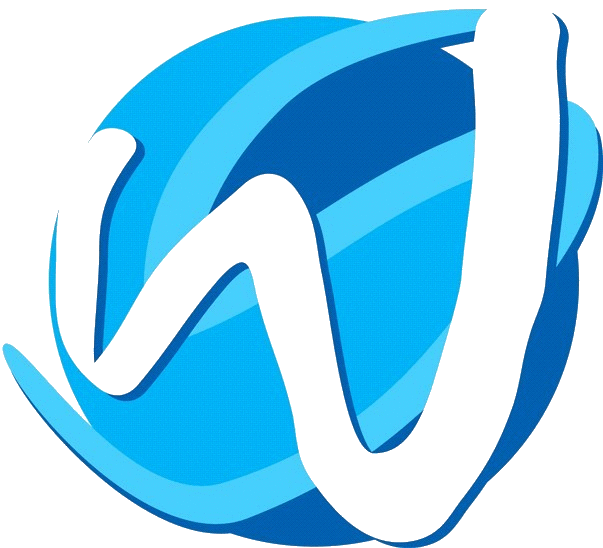 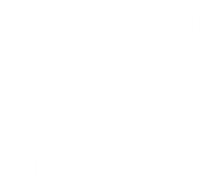 Booking Entertainment
Ensure that any entertainment booked is either from a Limited company or the individual has a Unique Taxpayer Reference (UTR) number – payment can’t be processed until this is confirmed

NO CASH IN HAND

Photobooths,  Casinos, Chocolate Fountains may require Public Liability documents for the venue
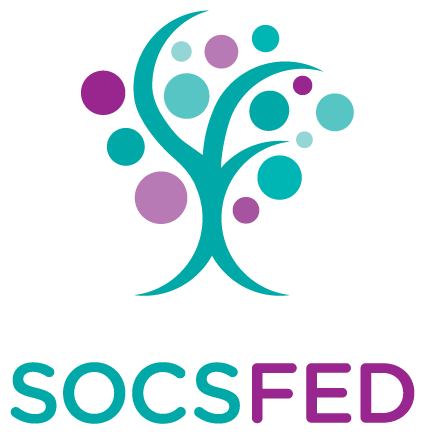 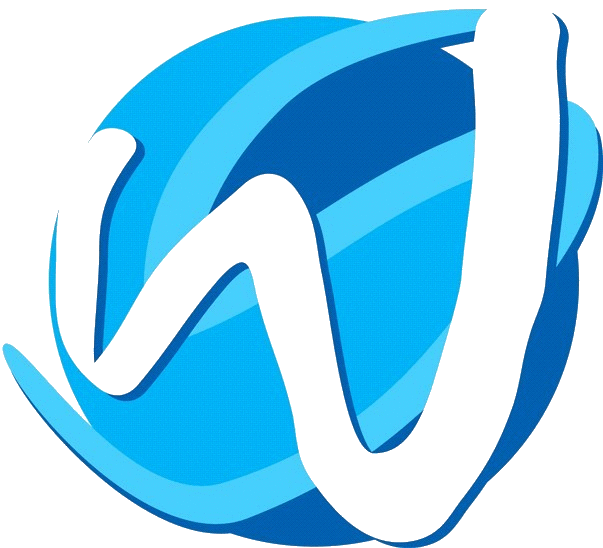 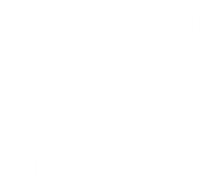 Hiring Equipment
DJ equipment, PA systems, etc. can be hired from the Facilities Department at the SU if needed and can provide you with quotes

Other options include RaW & Tech Crew
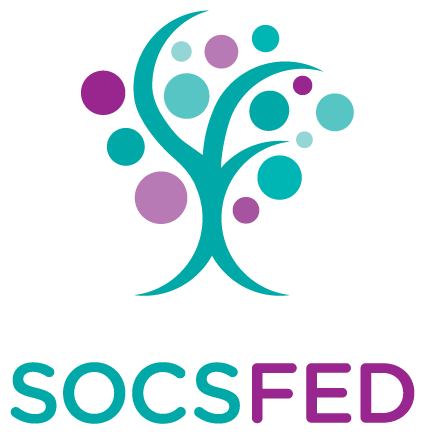 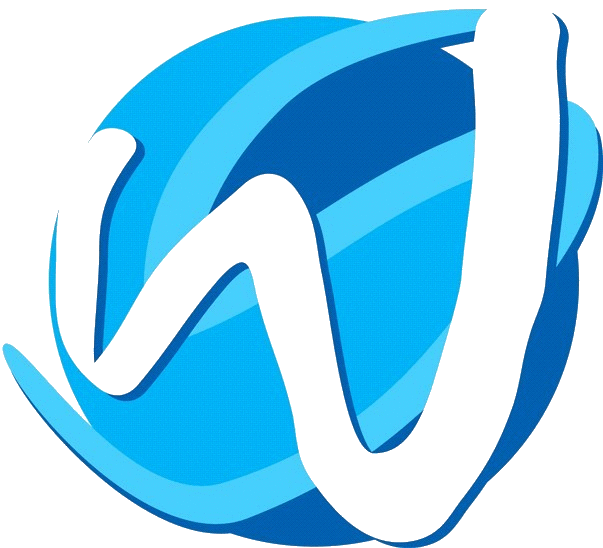 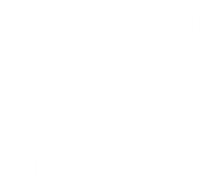 Hiring Equipment
DJ equipment, PA systems, etc. can be hired from the Facilities Department at the SU if needed and can provide you with quotes

Other options include RaW & Tech Crew
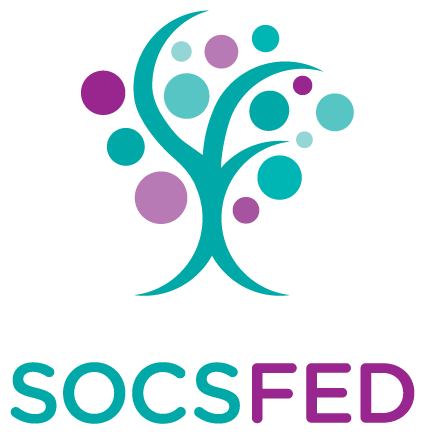 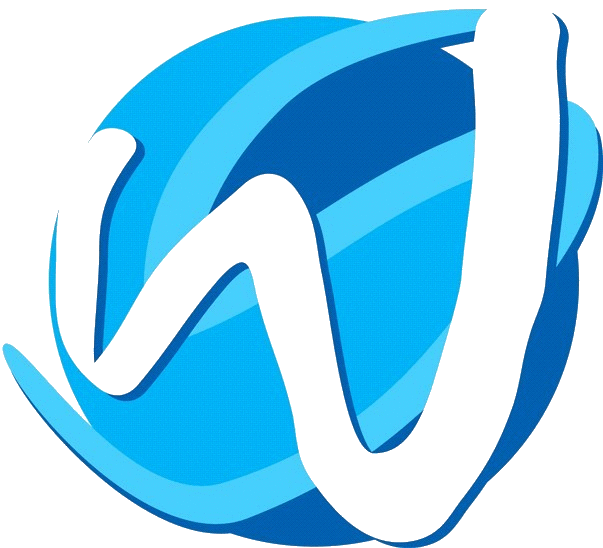 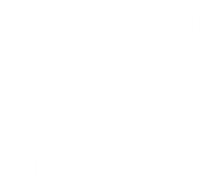 Advertising
Only do this once the event has been approved by the SU! 
DON’T pay deposits to any venues until everything has been signed off, otherwise you risk losing your deposit! 
You cannot sell any tickets or spend money until we’ve approved everything
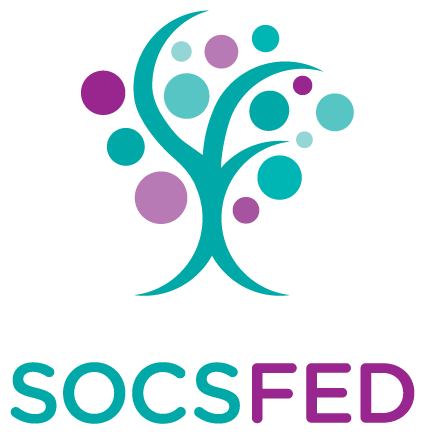 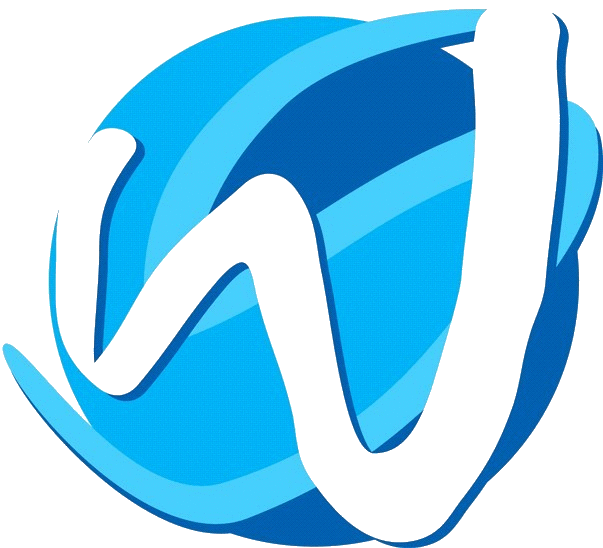 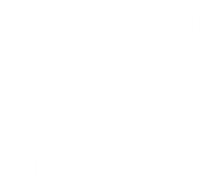 Payment
Money from ticket sales will be deposited straight into your club/society account and you can use this to pay for the ball

Large Payments (Venue Deposits, etc.) – Complete a Money Request Form and attach the invoice, which can be paid via BACS or the SU Credit Card
Smaller Payments can be paid by yourself and then reimbursed at a later date
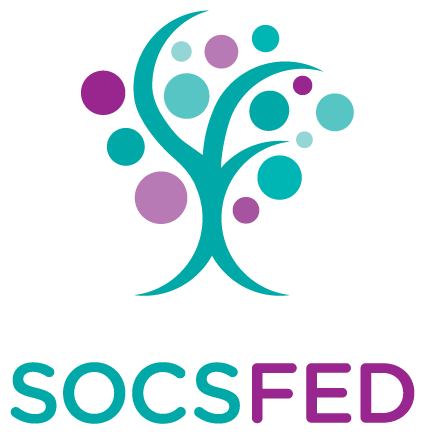 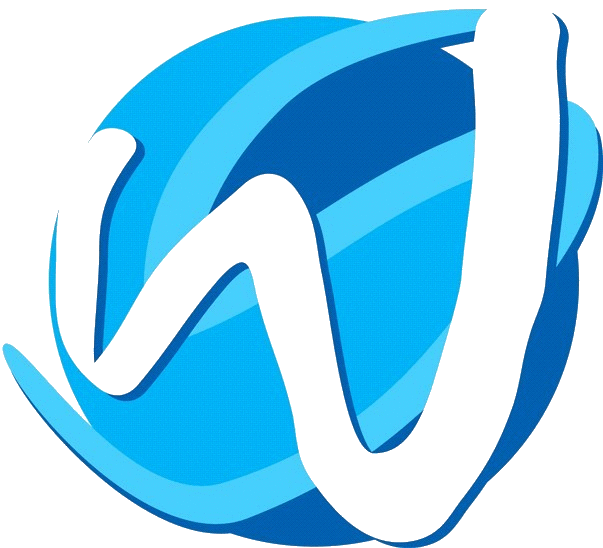 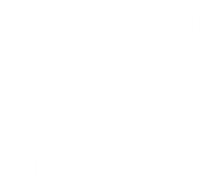 Health & Safety
There must be at least one person responsible for safety

There also needs to be at least one person who is First-Aid trained
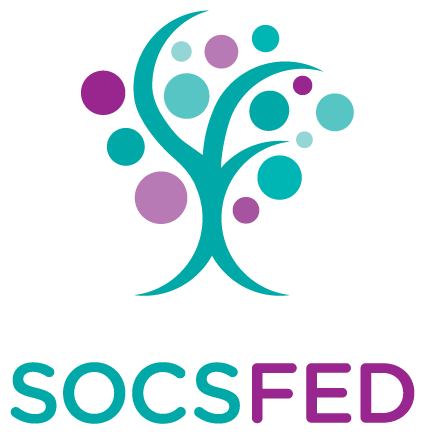 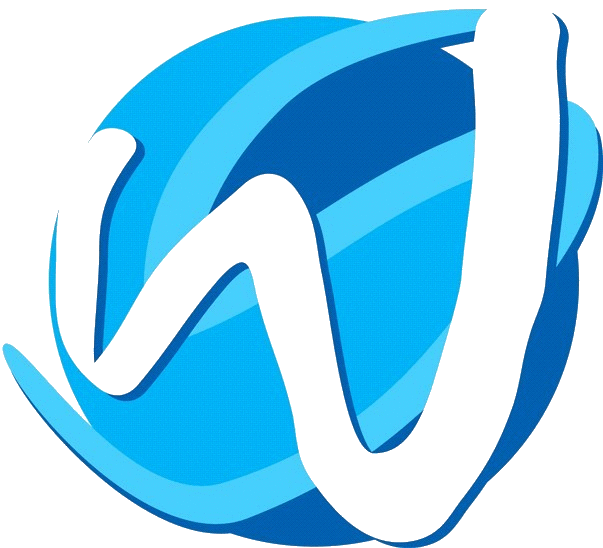 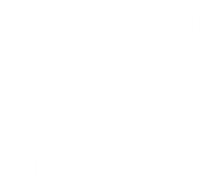 Contact Details
Email: Megan.Digweed-Davies@warwicksu.com
Facebook: Meg Societies Coordinator
Phone: 024 765 72751
Book a meeting and see me in person.
If you have any queries, or need any advice, please don’t hesitate to get in touch!
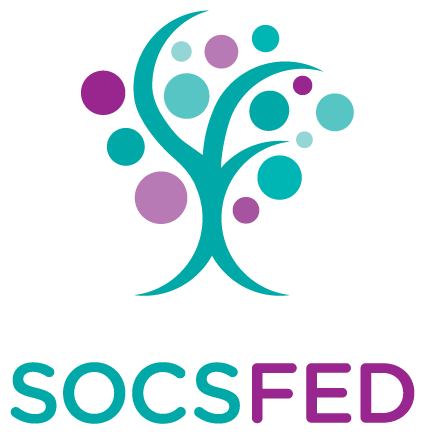 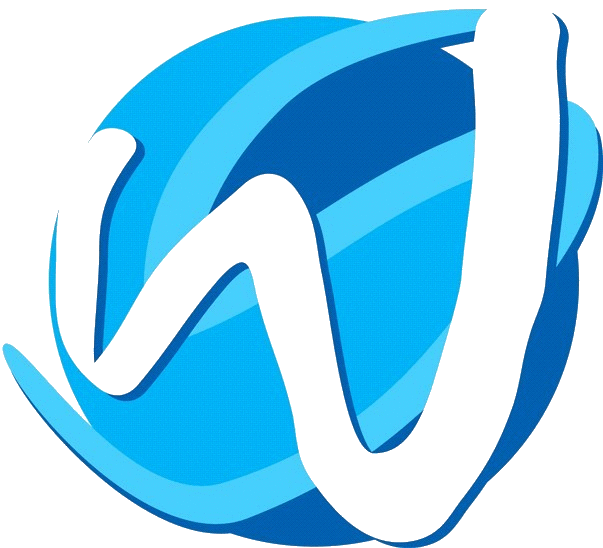 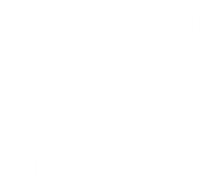 Important Deadlines
Any Balls this term: ASAP if you haven’t already handed a Planning Pack in!

Balls Terms 2 & 3: Week 8 Term 1

See me after this session if you have any issues, you’re more than welcome to send them in earlier if you’re really organised!
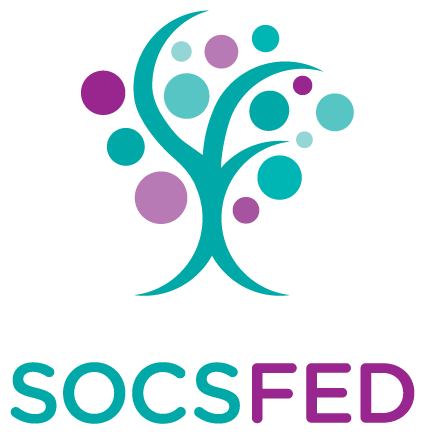 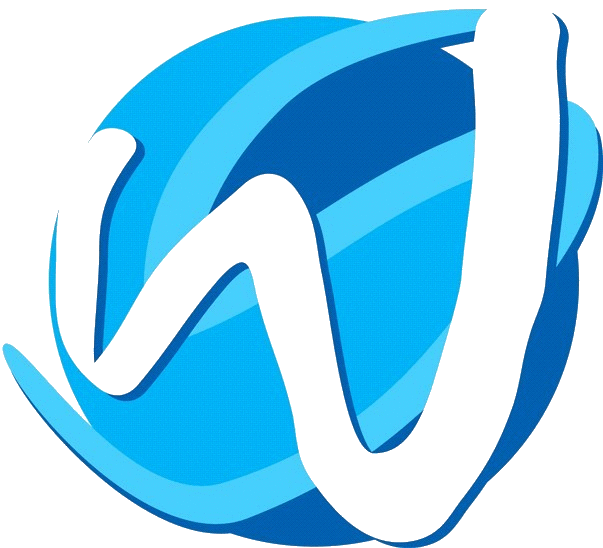 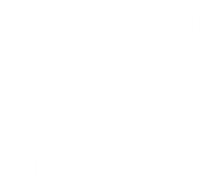 Emergency Contacts
Gerard Henry (Student Activities Manager) 
George Creasy (Societies Officer)
Alex Roberts (Sports Officer)

If something goes wrong, please call us, no matter what time it is!
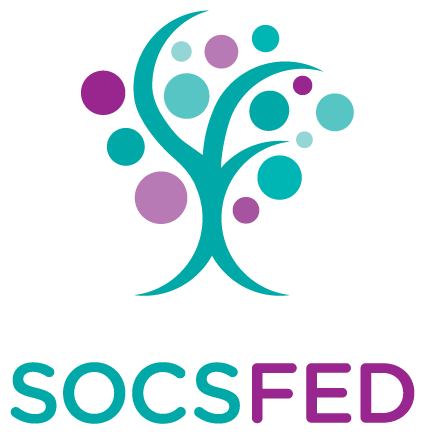 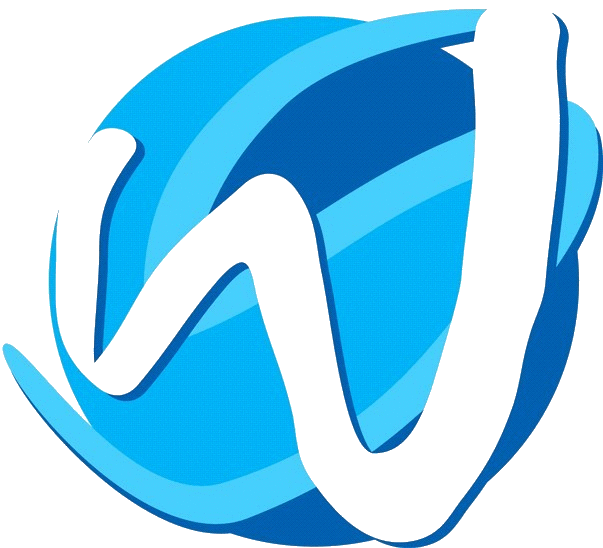